Popieriaus ir virvės dialogas
Sukūrė : Ramunė Bodrenkovienė
Tikslas :
išradingai ir neįprastai panaudoti popierių ir įvairias virveles
Uždaviniai :
Išsiaiškinti popieriaus savybes
Kurti iš popieriaus įvairius garsus ir pasidžiaugti savo kūryba
Kurti įvairius dialogus jungiant popierių ir virvutes
Džiaugtis naujais atradimais
Priemonės
Dažai
Popierius
Įvairios virvelės
Vaikiškos adatėlės 
Kartonas
siūlai
Popieriaus šokis
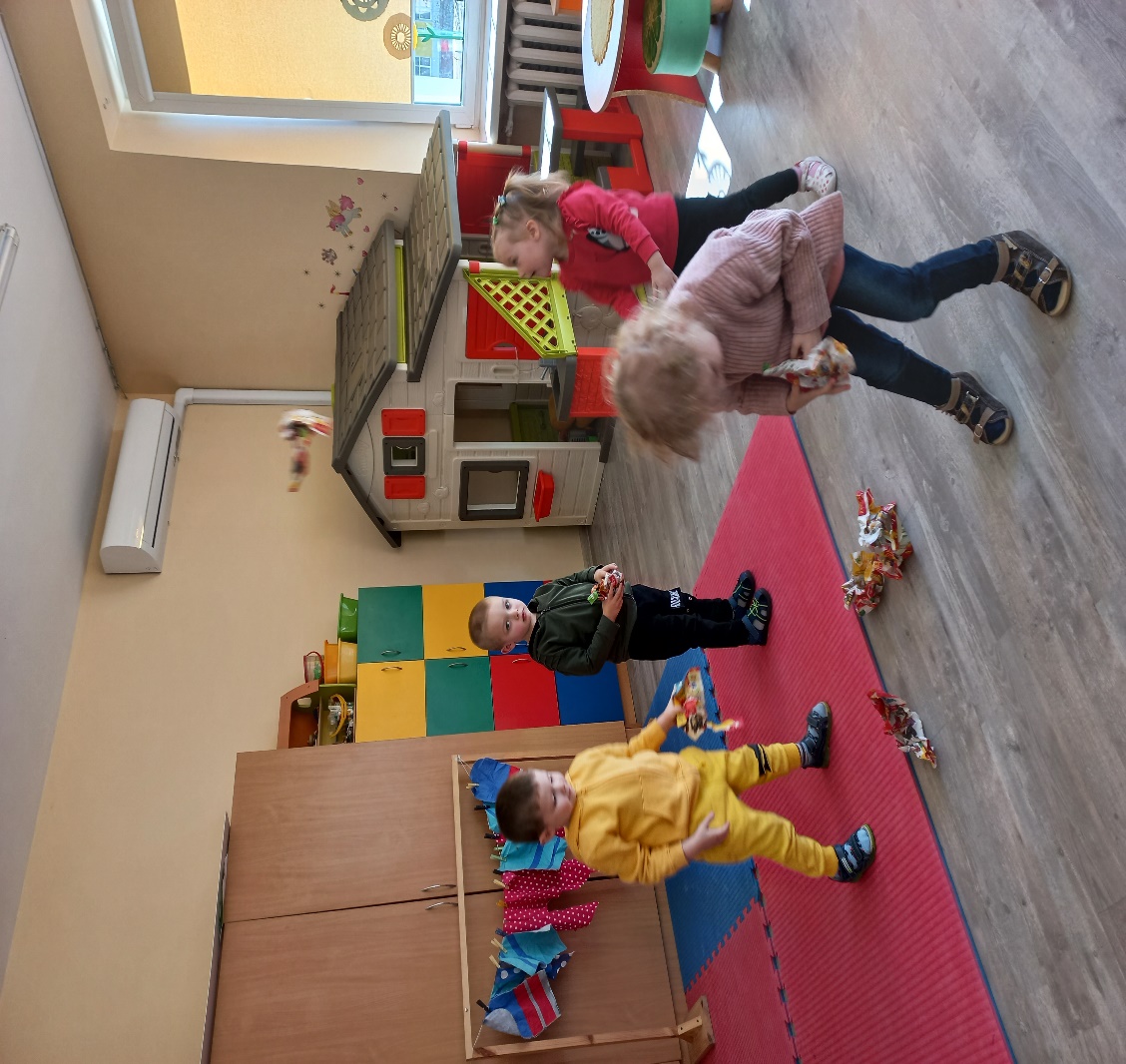 Žaidimai su siūlais ir virvutėmis
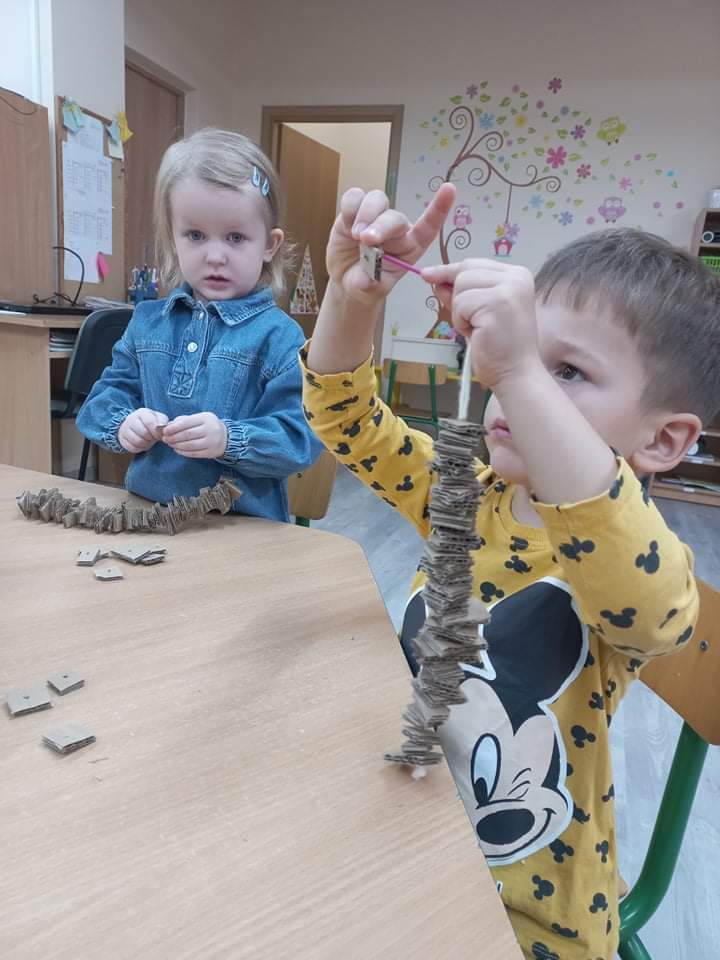 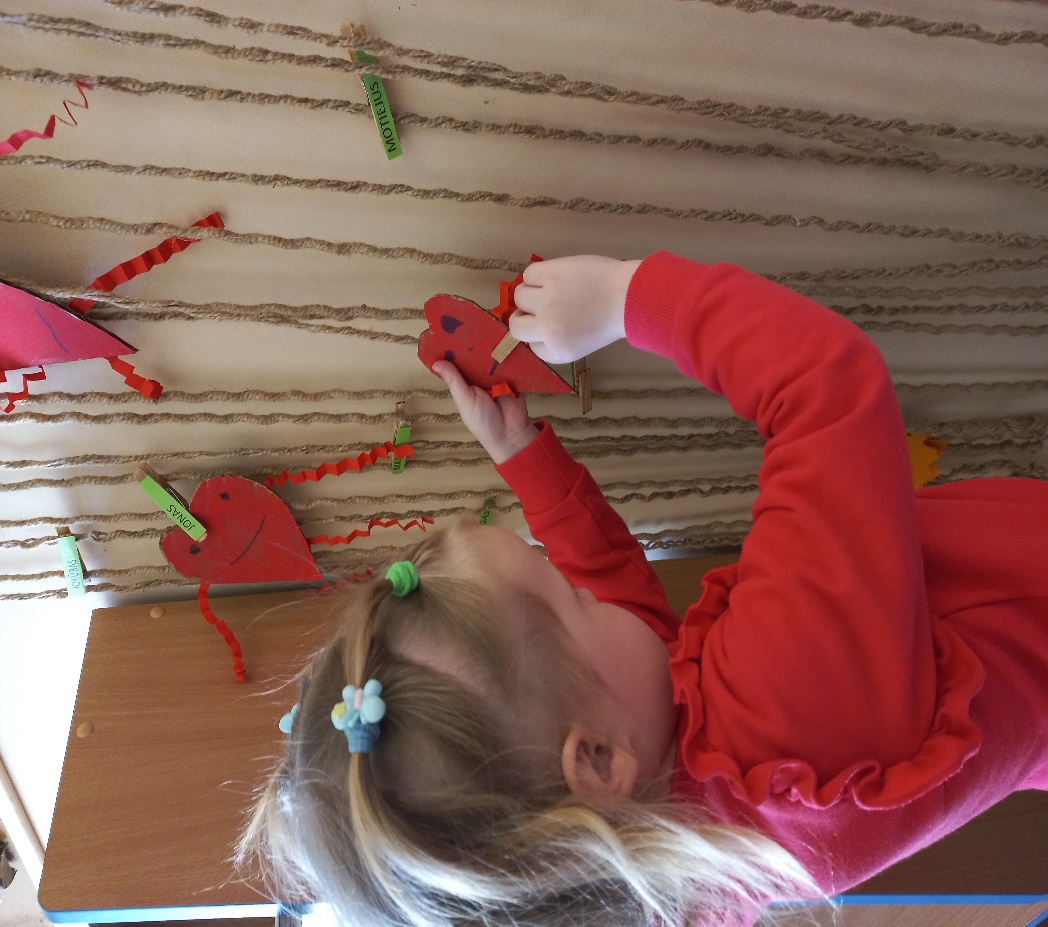